Winner of the SIGSEGV 2023 Test of Time Award
Grant Storey
Introduction
Computer science is important.
Prior work has not solved a key problem.
We solve that key problem.
Related work
This paper perfectly organizes work in the area, summing up the prior generation of studies before making them obsolete.
Methods
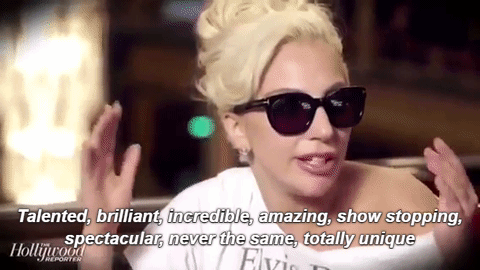 Results
Good
Results
Innovative Graph Techniques
Color Optimization
Generalized X-axification
Lines. Dots. Lines.
Conclusion
Truly a paper to remember.
QUESTIONS?